Title of Activity
In compliance with the Standards for Integrity and Independence in Accredited Continuing Education, Piedmont Healthcare Continuing Education discloses all relationships which program faculty and planners report having with any entity “producing, marketing, selling, re-selling, or distributing healthcare products used by or on patients.” Piedmont Healthcare Continuing Education has procedures to mitigate any apparent conflicts of interest.

The planners and presenters for this activity report no relevant financial disclosures.

 All relevant financial relationships have been mitigated by Piedmont Healthcare.

We acknowledge that no commercial or in-kind support was provided for this activity.
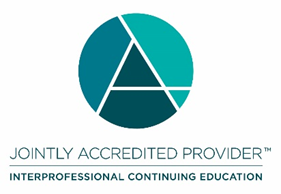 In support of improving patient care, this activity has been planned and implemented by the [Name of Joint Provider ] and Piedmont Healthcare.  Piedmont Healthcare is jointly accredited by the Accreditation Council for Continuing Medical  Education (ACCME), the Accreditation Council for Pharmacy Education (ACPE), and the American Nurses Credentialing Center (ANCC), to provide continuing  education for the healthcare team.
Title of Activity

In compliance with the Standards for Integrity and Independence in Accredited Continuing Education, Piedmont Healthcare Continuing Education discloses all relationships which program faculty and planners report having with any entity “producing, marketing, selling, re-selling, or distributing healthcare products used by or on patients.” Piedmont Healthcare Continuing Education has procedures to mitigate any apparent conflicts of interest.

The following planners and/or presenters disclose the following relationships:
Name, Relationship, Company(ies)
Name, Relationship, Company(ies)

The other planners and presenters for this activity report no relevant financial disclosures.

 All relevant financial relationships have been mitigated by Piedmont Healthcare.

We acknowledge that no commercial or in-kind support was provided for this activity.
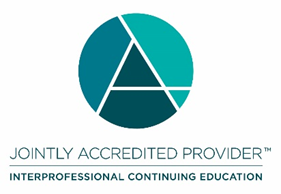 In support of improving patient care, this activity has been planned and implemented by the [Name of Joint Provider ] and Piedmont Healthcare.  Piedmont Healthcare is jointly accredited by the Accreditation Council for Continuing Medical  Education (ACCME), the Accreditation Council for Pharmacy Education (ACPE), and the American Nurses Credentialing Center (ANCC), to provide continuing  education for the healthcare team.